0001
0002
Ab/Bb
Eb
Bb/Eb
Eb
Bb/D
Halle----lu-------------jah          Jesus is alive
Bbm/Db
Csus
C/E
C7/G
death has lost its victory  and the grave  has been denied
Eb/F
Fm
Eb/F
Fm
Fm7
Gm7
Abmaj7
Gm7
Fm7
Gm7
Abmaj7
Bb
Jesus    lives  for----ev----er,    He’s   alive-----------------,    He’s   alive!
Ab/Bb
Eb
Bb/Eb
Eb
Bb/D
He’s the Alpha and Omega, the First and Last is He
Bbm/Db
Csus
C/E
C7/G
The curse of sin is broken we have perfect liberty
Eb/F
Fm
Eb/F
Fm
Fm7
Gm7
Abmaj7
Gm7
Fm7
Gm7
Abmaj7
Bb
The      Lamb of God is resen,    He’s   alive-----------------,    He’s   alive!
0004
Jesus Is Alive
0005
Jesus Is Alive
Fm
Bbm
Db
Eb
We are the children of the Lord Most High      Marching in the Spirit with a battle cry
Fm
Bbm
Db
Db/Eb
No weapon formed against this army will stand       According to the promise we can take this land
Ab
Db  Ab/C  Bbm
Ab
Eb
Fm
Ab
Db  Ab/C  Bbm
Ab
Eb
Fm
We are Marching,     We’re     gonna take this land    We are Marching,      We’re gonna take our stand
Db
Ab/C
Eb
Fm
Bbm
Eb
Fm
By the power    of the     Spi  -  rit,           We can conquer in His Name
Fm
Bbm
Db
Eb
Be of good courage and get ready to fight.    No need for fear its by His power & might
Fm
Bbm
Db
Db/Eb
Satan’s defeated and he’s in our hands,   According to the promise we can take this land
0007
We Are Marching
0008
We Are Marching
Db
Bb/Db
Ab/Eb
Run:   Ab   C            Eb   F   Ab
Ab/C
We’ve come to Praise Him
Db
Bb/Db
Ab/Eb
Run:   Ab   C            Eb   F   Ab
Ab/C
We’ve come to Praise Him
Ab
Db/Eb
F7
Bbm7
Ab
Run:  Ab-Gb-F-Eb-Cb-Bb-Ab
We’ve come to Praise Him      and  lift   His  Holy    Name
Db9
Db9
Db9
Db9
Make a  joyful noise….    unto the Lord!         Make a joyful noise…..   unto the lord
Dbo
Bb/Db
Cm7
Bb
Eb
You oughta  praise     the      Lord…..    While you have a chance…..
0010
We’ve Come To Praise Him
Absus(2)
Ab
Cm7
Db
One single drop of rain  Your salty tear became blue ocean
Absus(2)
Ab
Cm7
Db
V1
One tiny grain of sand     Turning in my hand a world in motion
Ebsus
Eb
Eb
Ab
E
Bbm7
You’re out beyond the furthest morning star close enough to hold me in Your  arm
Ab
Db/Ab
Db/Ab
C
Eb/Ab
Ab
Db/Ab
Eb/Ab
Adon----ai,             I lift up my heart and I cry                          My  adon---ai
Chorus 1
Fm7
Eb
Db
Bbm
Ab
Ebsus
Eb
You’re the maker of each moment Father of my hope and free------dom   O, my Adonai
Absus(2)
Ab
Cm7
Db
One timid faithful knock         resounds upon the Rock of Ages
V2
Ab
Db
Absus(2)
Cm7
One trembling heart & soul  becomes a servant bold and courageous
Eb
Ebsus
Eb
Ab
Bbm7
E
You call across the mountains and the seas I answer from the deepest part  of  me
Ab
Ebsus
E
E
Eb
Eb/F
Bridge
O from age to age You reign In Majesty And today,  You’re making miracles   in    me
Eb/Bb
D
Bb
F/Bb
Bb
Eb/Bb
F/Bb
Eb/Bb
Key Change
Adon----ai,             I lift up my heart and I cry                         My  adon---ai
Fsus
Cm7
F
Bb
Gm7
Eb
F
Chorus 2
You’re the maker of each moment Father of my hope and free-----dom  O, my Adonai
0012
Adonai
0013
Adonai
0014
Adonai
0015
Adonai
0016
Adonai
Ab    Eb
Bbm   Ab/C
I was a stranger
Dbmaj7  Ebsus  Eb
Dbmaj7  Ebsus  Eb
‘til You came, ‘til You came...
Ab    Eb
Dbmaj7          Ebsus
Absus
Bbm   Ab/C
I was a foreigner  ‘til You came to me
Eb
Absus
Ab
But now,  I come bold--ly
Ab
Eb
But now,  I enter in,
Fm
Dbmaj7    Dbmaj7/Eb   Eb
Oh, and now, I call You Father  Father
Ab
Absus
Ab
I draw near.
0018
But Now
Ab
Ab
Eb/Ab – Db/Ab
Ab
Eb/Ab
Who have I               in    heaven                     but     You
Db/Ab
Db/Eb
Ab
Eb/Ab – Db/Ab
Gb6/Ab
There      is                nothing on earth         I   desire                 beside You
Dbmaj7
Ab2/C
Absus/Bb  Absus/Eb
Ab
Dbmaj7
Ab2/C
Absus/Bb
Db/Eb
My heart and my strength     Many            times    they fail.      But there is one truth that always will prevail
Db6/Eb
Db
Ab/C
Cm7
Ab/C
Bm7
Bm7/Eb
Ab
Eb/Ab
God is the strength of my heart                 God is the strength of my       heart
Ab
Ab/C
Db
Cm7
Fm
Eb/F
God is the strength of my heart     and my portion
Fm-Bbm7-Ab/C-Ab/Db-Db6-Eb
Ab
For  -   e  -   e  -    ver,                                      Forever
0020
Text
Ab/Bb
Eb
Eb/G
Ab6
Ab
You are deserving   of  all  the praises Lord
Abmaj7
Eb/G
Ab/F
Eb/G
Bb/Ab
Abmaj7
Bb
F9/A
My  heart is yearning         to be in Your presence    once    more
Bb/G
Abmaj7
Bb/G
Eb/C
Eb/Bb
Deep inside my heart is burning    I want to give you more
Abmaj7
Eb/G
F9/A
Bb
And You’re   the  only  one  that  I  adore
Bbsus/C
Bb/D
Eb/G
Abmaj7
Eb2/G
Eb2/Bb
How    great  you  are          How  great   you    are
Abmaj7
Bb
Eb/G
Ab
F9/A
You are the mighty king     And You’ve come to reign in me
Bb/D
Eb/G
Abmaj7
Bb/C
Eb/G
Eb/Bb
How    great  you  are          How  great   you    are
Eb/G
Ab/Bb
Ab2
F7
Eb
I give you all the praises of my heart
0022
Text
Ab/Eb
Db
Eb
Jesus, Jesus I love you
Bbm
Ab/C
Db
Eb
Ab
Db/Ab
Ab
Db
Dbm
Ab
Ebm
It’s because you first loved  me    That’s why I love you so
Fm7
Ab
Db/Ab
Ab
Eb/G
Bbm7
Bb/D
Eb
Your love, You died for me                 When no one cared
Eaug/C
Dbmaj7
Fm/D
Fm
Dbmaj7
Eaug
Ab/Eb
Ddim
You gave your life so free      I’m Yours, and will always be
Ab/Eb
Db
Eb
Ab
Jesus, Jesus I love you   Oh, Oh yes I do
Ab
Ab
Dbdim
Db
Ab
Ab
Dbm
Ab
Ab -Dbdim/Ab-Db/Ab-Dbm/Ab-Ab
Eb/G
Fm7
Db
Bbm7
Ab
Ebm7
Ab7
Ab/C
Db/Eb
Eb7
Thank You Lord                       I just want to thank You     I just want to thank You
Db
Eb/G
Fm7
Ab
Ebm7
Ab7
Db/Eb
Ab
Thank You Lord                      I just want to thank You Lord
Ab
C7sus
Bbo/C
Fm7
Ebm13
Ab7
I just want      to       take a little time    right now
Db
Bbm7
Db/Eb
Ab/C
to say thank You Lord    for all You’ve done for me
Ab
C7sus
Bbo/C
Fm7
Ebm13
Ab7
I just want      to       take a little time    right now
Db
Bbm7
Ab7
Ab/C
Db/Eb
to say thank You Lord    for all You’ve done for me
0025
Text
Eb/G
Ab
Db/F
Ab/Eb
There   is  none    like    You ----------
Db
Eb
Ab/C
Bbm7
Bbm7/Eb
No one    else    can   touch       my   heart   like   You    do
Ab
Eb/G
Ebm/Gb
Db/F
Ab/Eb
I  can   search   for   all   eternity   long   and   find
Db/Eb
Eb
Ab
There  is   none    like   You
Bbm7
Eb2/G
Dbmaj7
Db/Eb
Ab
Fm7
Ab
Ab/C
Your mercy   flows   like a river    wide    and healing   comes   in your hand
Dbmaj7
Db/Eb
Ab
Fm7
The suffering   children are     safe in Your arms          There is none like You.
Db/Ab
Bbm7
Eb/G
Db2/F
Eb
There  is   none    like   You
0027
Text
Ab  Eb/G
Db/F
Db/Eb
Eb
Gentle hands, holding on to me
Ab Eb/G
Db/F
Db/Eb
Gentle hands, guiding me so carefully
Db
Db/Eb
Oh they lead me down through paths
Db
Eb
I don’t always understand
Db
Db/Eb
Ab
I have no fear for I’m in gentle hands
Bbm7
Db/Eb
Ab
Ab/Eb
Db
Eb/G
Fm7
Ab/C
Like the woman with the issue of  blood           we press in,        we   press in
Ab
Eb/G
Fm7
Ab/Eb
Db
Db/Eb
Ab/C
Eb
Like the blind man     who waited patiently        we press in      through the crowd
Ab
Eb/G
Fm7
Ab/C
Bbm7
Db/Eb
Ab
Db/Eb
Then suddenly         a touch from heaven            Jesus   came  and rescued me
Ab
Eb/G
Fm7
Ab/C
Bbm7
Db/Eb
Ab
Then suddenly         a touch from heaven            Jesus   came  and set me free
0030
Text
Ab
Ab/C
Db
Ab
Peace, Peace wonderful peace
Fm
Bb
Bbm  Eb
coming down from the father above
Ab
Ab/C
Db
Ddim
Sweep over my spirit forever I pray
Db/Eb
Eb
Ab
in fathomless billows of love
D
C
A7
D
C
A7
G
D/F#
A7
D
C
A7
D
C
A7
G
D/F#
A7
A river will   flow,           A river will   flow             through our hearts from God’s throne
It’s a river of Peace,          It’s a river of love            A river  of  healing   from   above
E
D
D/A
A
Come   and   drink   this   living   wa-----ter
E
D
Bm    A   G#M   F#m   E
Giving      life through Jesus Christ
E
D
D/A
A
From   a    heart   filled  by   His  Spi----rit
Bm
C#m
D
E
Will     Flow the power of G---------od
0033
A
F#m7
D
E
Sing unto the Lord make a joyful sound        Lift your voices and let your praise resound
A
F#m7
D
E
A
Sing a  victory  song      in a time of war       Trust in Jesus,   The battle is the Lord’s
A
G/A
Gm/A
A
For the Lord is good      and His mercy endures forever
A
G/A
Gm/A
F#m7
For the Lord is good      and His mercy endures forever
Bm   C#m   D   D#mdim   E
Forever   and    ever
0035
A7
Dancin’ in the Joy,   Dancin’ in the Joy of the Lord!
D7
A7
Dancin’ in the Joy,   Dancin’ in the Joy of the Lord!
E7
D7
A7
Dancin’ in the Joy,   Dancin’ in the Joy of the Lord!
A7
A7
Dance, children dance Dance, children dance
D7
A7
Dance, children dance Dance, children dance
2.    Swimmin’ in the river, swimmin’ in the river of the Lord
Chorus:     Swim children Swim
3.    Drinkin’ up the wine, Drinkin’ up that Holy Ghost wine
Chorus:     Drink children Drink
0037
0038
A7
A7
I’ve got the real joy…..   I’ve got the real joy….
D7
A7
I’ve got the real joy…..   I’ve got the real joy….
E7
A7
D7
Make me wanna scream and shout.  I’ve gotta let that feelin out
A7
A7
The real joy…   The real joy!
2.    If you want joy…..  You’ve gotta  SING  for it
3.    If you want joy….   You’ve  gotta  CLAP  for  it
4.    If you want joy…..  You’ve gotta  WAVE  for it
5.    If you want joy….   You’ve  gotta  DANCE  for  it
F#m
A2
A2
F#m
E/G
We Your children pray            Holy  Spirit    Rain          Let Your glory come down
A2
A2
F#m
A/C#
F#m
Heaven’s river flow             so the world will know      that Your glory’s   come down
Bm
A/C#
D2
Esus
D2
We Your people hunger-- for Your pre---sence                    we are thirsty for the rain
D2
Bm
A/C#
D2
Esus
Breath on us refreshing wind  of     Glory                Touch Your people once again
A
D2
A2
E/A
A2
E/A
A/2
D2
Breath of    Hea------ven           Fill  Your people      Let    Your glo--------ry   come    down!
0041
Breath of Heaven
A
Amaj7
D2/A
A2
You are beautiful beyond description       Too marvelous for words
A
Amaj7
D
E  E/D
C#7
Too wonderful for comprehension     Like nothing ever seen or heard
F#m
A/B
B
D
E  E/D
C#7
Who can grasp your infinite wisdom      Who can fathom the depth of Your love
C#m7/B
A
Amaj7
D
E
A
D/E
You   are   beautiful  beyond  description    Majesty enthroned  above
A
E/A
E/D
D
A
E/A
E/D
D
I stand,       I stand        in awe of You
And I stand,       I stand        in awe of You
C#sus
C#
Dmaj7
D#m7(b5)
Holy God to whom              all   praise   is    due
Bm7
E
Asus
A
I   stand   in   awe    of   You
0043
Cm9
Dm7
Ebmaj7
Gm
Dm7
I believe the promise about the visions and the dreams
Cm9
Dm7
Ebmaj7
Eb/F
That the Holy Spirit will be poured out and His power will be seen
Bb
Bb
Ebm/Bb
Well the time is now the place is here and Your people have come in faith
Dm7
Gm
Cm9
F
There’s a   mighty sound and a touch of fire when we’re gathered in one place
D7(b5)
Bb
Bb
Gm7
Fm
Eb
I     believe that the presence of God is here
Cm9
Dm7
Gm7
Eb
Eb/F
There’s not one thing that can’t be changed when the Spirit of God is near
D7(b5)
Bb
Bb
Gm7
Fm
Eb
Gm7
Dm7(b5)
I     believe that the presence of God is here
Dm7
Dm7(b5)
Gm7
Cm9
Cm9
Dm7
Gm7
Dm7(b5)
When two or three are gathered                  when people rise in faith
Turn around to verse: A/B
F7
Ab/Bb
Cm9
Eb/F
Cm9
Dm7
Dm7(b5)
Gm7
I believe God answers                      and His presence  is  in this  place
Ab/Bb
Gb/Ab
G/A
Ab/Bb
No thing on earth or heaven   can stop the power of God
Ab/Bb
A/B
Bb/C
Into our hands is given the call to take it on
A/B
Bb/C
Bb/C
Ab/Bb
Bb/C
No ocean can contain it  No star can rise above
Bb/C
Fm7
Ebmaj9
Eb/G
F/A
Into our hearts is given the  power of His love
D7(b5)
Bb
Bb
Gm7
Fm
Eb
I     believe that the presence of God is here
Cm9
Dm7
Gm7
Eb
Eb/F
There’s not one thing that can’t be changed when the Spirit of God is near
D7(b5)
Bb
Bb
Gm7
Fm
Eb
Gm7
Dm7(b5)
I     believe that the presence of God is here
Dm7
Dm7(b5)
Gm7
Cm9
Cm9
Dm7
Gm7
Dm7(b5)
When two or three are gathered                  when people rise in faith
Ab/Bb
Cm9
Eb/F
F7
Cm9
Dm7
Dm7(b5)
Gm7
I believe God answers                      and His presence  is  in this  place
0046
Eb/Bb
Bb
F/Bb
Bb
I Just Want To Praise You for the rest of my life
Cm
Dm
Eb
I’ll give You glory forever
Gm
F/G
Eb/Bb
Bb
I want you to know I’ll give you my all
Eb
Bb
Db
Cm
I just wanna serve You I just wanna praise you Lord
Gm
Ebmaj7
Cm
Dm
Bb
No rocks gonna take my place when it comes to singing for You
Gm
Ebmaj7
I just want to lift my voice
Dm
Eb
F/G
Cm
I wanna do what you want me to
0048
Eb
Bb
Eb
F
Let it flow,   let it flow     Let the power of the Holy Ghost take control
Bbm
Db
Eb
Edim
There’s a hurricane in the forecast   And the wind is starting to blow
Db
Gb
Ab
Bbm
It’s the power,   power,    power of the Holy Ghost
Eb
Bb
Send the rain down Lord like you said it would
Bb
Bb
Bb
Send it on down!       Send it on down!     Send it on down!
Eb
F
Send the rain down like mighty flood!
0050
ID:  1
Bb
Eb
Bb/D
Bb/D
F
Bb
F
Eb/F
Eb
Eb/F
Mighty   is      our   God                               Mighty    is    our  King
Bb/D
Bb
Gm
Cm7
Bb
Eb/F
Gm
F/G
F
Mighty    is      our   Lord                            Ruler       of      every---thing
Bb
Eb/Bb
Ab2
Eb
His Name is higher,        higher than any other      name
Ab2
F
Eb/G
Ebmaj7
His power is greater     He has created every-------thing
ID:  1
G
G/B
C
C/D
D
G
G/B
C
C/D
D
Mighty is our God                               Mighty is our King
G
G/B
Em
D/E
Em
Am7
C/D
D
G
Mighty is our Lord                               Ruler of everything
F2
C
C/G
G
His Name is higher,        higher than any other name
F2
C/E
Cmaj7
G
His power is greater     He has created everything
Bb
F7
Bb
Sing the wondrous love of Jesus   Sing His mercy and His grace
Bb
Bb/D
Eb
Bb/F
F7
Bb
In the mansions bright and blessed    He’ll prepare for us a place
Dm/F
Bb
Eb/Bb
Bb
Gm
C7
Cm7/F
When we all get to heaven  what a day of   rejoicing that will be
Bb
Bb/F
F7
Bb
Bb/D
Eb
D
Cm
When we all see Je----------sus       we’ll sing and    Shout the victory
Bb
F7
Bb
Onward to the prize before us.  Soon His beauty we’ll behold
Bb
Bb/F
Bb
Bb/D
Eb
F7
Soon the pearly gates will open.  We shall tread the streets of gold
0054
ID: 188
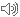 Gm
Bb
F
F
Eb
Bb
I will sing praise to you   for you are king of creation
F
Eb
Bb
Gm
Bb
F
I put my trust in You   for You’re the hope of the nations
F
Bb
Eb
Gm
Eb
Gm
Almighty God       Maker of heaven and earth
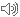 Bb
Gm
F
F
Eb
Bb
Cdim
Ruler of sky and the sea     And yet you care for me
Bb
Eb
Gm
F
Bb
F
I give you praise,  I give you praise,    lift Your name on high
0056
Eb/Bb
Bb
F/G
Gm7
Bb/D
C/E
Cm7/F
Eb
Breathe on me,    Breathe on me,     Holy Ghost power breathe on me
Bb
Bb
Eb
F
Cm7
Gm7
Eb
Cm7/F
Bb/D
Yesterday’s gone, today I’m in need, Holy Ghost power,     breathe   on        me
Eb/Bb
Bb
F/G
Gm7
Bb/D
C/E
Eb
Cm7/F
Rain on me, Rain on me,    Holy Ghost showers Rain      on     me
Bb
Bb
Eb
F
Cm7
Gm7
Eb
Cm7/F
Bb/D
Yesterday’s gone, today I’m in need, Holy Ghost showers, Rain        on        me
Eb/Bb
Bb
F/G
Gm7
Eb
Bb/D
C/E
Cm7/F
Bb
Burn in        me,    Burn in     me,      Holy Ghost Fire     burn        in         me
Bb
Bb/D
C/E
Eb
F
Gm7
Eb
Cm7/F
Bb
Yesterday’s gone, today I’m in need, Holy Ghost Fire     burn        in         me
0058
Breath on Me -C.Brown
0059
Em
Bb
Eb/Bb
F/Bb
Bb
F/A
Draw  me  close  to  You,           never let me go
Ebmaj7
Gm9/F
Eb/G
Gm9
I lay  it  all  down  again     to hear You say that I’m Your friend
Bb
F/A
Bb
Eb/Bb
F/Bb
You  are my  desire,    no one else will do
Eb/G
Gm9
Gm9/F
Ebmaj7
Cause nothing else could take Your place  to  feel the warmth of Your embrace
Bb/F
Eb2/F
F
Bb
Help  me  find the way,   bring me back to You
F/Bb
Bb
F7sus
Bb
Eb/Bb
F/A
Eb/G
You’re   all  I     want      You’re  all  I’ve   ever   needed
F/Bb
Cm
Bb
Eb/Bb
Bb
F
You’re  all   I     want     Help me know You are near
C9sus
G
G
D/F#
Draw me close to You,       never let me go
D
Dsus4-D
C7
C9
Em7
I lay    it all down again      to hear You say that I’m Your friend
C9
G
G
D/F#
You are my desire,      no one else will do
Dsus4-D
Em7
C7
D
C9
Cause nothing else could take Your place      to feel the warmth of Your embrace
G
G
D
C9
C9
Help me find the way,     bring me back to You
D
C9
G
G
D
Dsus4-D
C9
You’re all I want      You’re all I’ve ever  needed
G
D
C9
Dsus4-D
D
G
You’re all I want     Help   me  know You are near
0062
Draw Me Close To You
Bb
Eb
Bb
Eb
Bb
Eb
F
Gm7
Ab
Gather in on place       Hearts in one accord          Lifting up our praise           to    The     Lord
Bb
Eb
Bb
Eb
Bb
Eb
F
Gm7
Ab
F
Gm7
Fsus
The wind begins to blow    Like the bird we soar   Everyone will know   You  are  Lord,  You  are  Lord
Gm7
Eb2/Ab
Gm7
Eb2/Ab
As it was in the time             Of the days we’ve been told
Gm7
Eb2/Ab
F/A
Bb
Cm
Bb/D
Eb
F
Gm7
How you filled all the house                  Ho  -  ly   Spi  -  rit        blow
Cm
F/A
Bb
Eb
Cm
F/A
Bb
Bb/D
Eb
Feel the wind again          Filling the hearts of men     Blow across this place     Come sweet wind
Cm
F/A
Bb
Eb
Cm
F/A
Holy Spirit move            We’re giving our hearts to you          In your presence once again
Ab
Eb/G
Ebm/Gb
Eb/F
Mighty Wind
0064
0065
0066
0067
0068
0069
0070
0071
0072
0073
0074
0075
0076
0077
0078
0079
0080
0081
0082
0083
0084
0085
0086
0087
0088
0089
0090
0091
0092
C
F
G
Be bold, be strong, for the Lord Your God is with You
C
F
G
Be bold, be strong, for the Lord Your God is with You
F
G
Am
F
G
Am
I am not afraid, I am not dismayed
F
G
Am
I’m walking in faith and victory
F
G
Am
Walking in faith and victory
F
G
C
For the Lord Your God is with You
F
Bb/F
F
Deep within there is a hunger    For a love beyond my own
Bb
Gm
F/A
Bb/C
In my soul there is  this thirsting  For a refreshing from your throne
F
Bb
F/A
Gm
In the time of dryness, I whisper out Your name
Bb
Gm
F
F/A
Asking You to take this hardness   Shine Your light in this darkness
F/C
Dm
Gm
F/A
Bb
F
All I want is, all of You,    and none of me             Lord   break  my   heart
Split the rock,                    water me me                  Lord break my heart
I really want to be             holy …                           Lord break my heart
Break the chains               deliver me me                 Lord break my heart
F
Bb
F/A
Break my heart…     Let Your living waters flow
Dm
Bb
F/A
Break my heart….        Lord, make  me    whole
F
Bb
F/A
Break my heart….            Set a fire to   my soul
0095
Break My Heart
0096
Break My Heart
0097
Break My Heart
C
C/E
F
F/G
You’re the Light ,   You bring me joy    You’re my shelter from the storm
C
C/E
F
F/G
G
You’re my Guide    You will provide     All my hope is in Your hands
C
C/E
F
F/G
You’re the Love that won my heart     Nobody, nothing can take Your place
C
C/E
F
F/G
I won’t You more than riches and fame        I lift my hands         I praise Your Name
Am
F2
Am
F2
You’re the Living Water       Let Your glory fall          You’re my hearts desire       You here me when I call
Am
F2
G
I’ve been waiting at the river     Now come and touch us all!
C
G/B
Am
G
C/F
C
G/B
Am
G
C/F
Let the rain fall down like you did in the upper room     Holy Spirit come rest on me like       you said you would
G
G
C
And I’ll do the things I should        Shine Your light on me
C
G/B
Am
G
Shine Your Light,  Shine Your Light on me…..       Shine Your Light,  Shine Your Light on me…..
C
G/B
Am
Shine Your Light on me.
0099
Come And Touch Us All
0100
Come And Touch Us All
0101
Come And Touch Us All
C
C/E
F
C/E
Dm
D
G
I’ve got the joy joy joy joy   Down in my heart, Down in my heart, Down in my heart
C
C/E
F
C/E
Dm
Ab
Eb/G
Ab
Eb/G
C
I’ve got the joy joy joy joy   Down in my heart,   Down in my  heart    to    stay
I’ve got the peace that passes understanding….
I know that It’s all right, It’s all right, It’s all right!
I’ve got the peace that passes understanding ….   And I know that it’s alright,
It’s alright today!
I’m laughing because I’m happy….
I’ve got this wonderful Joy, Wonderful Joy, Wonderful Joy
I’m laughing because I’m happy….   I’ve got this wonderful Joy,
Joy in my  heart    to    stay!
I know the devil doesn’t like it….
Because he’s under my feet,  under my feet,   he’s under my feet
I know the devil doesn’t like it ….   Because he’s under my feet,
I’ve got him under my feet to stay!
Well I’m on my way to Heaven….
And I’m shouting  Victory,  Shouting Victory,   I’ve got the Victory!
Well I’m on my way to Heaven….   Shouting Victory,
I’ve got Victory in Jesus Name!
00103
Down In My Heart
00104
Down In My Heart
0105
Down In My Heart
0106
0107
0108
0109
0110
0111
0112
0113
0114
0115
0116
0117
0118
0119
0120
0121
0122
0123
0124
0125
0126
0127
0128
0129
0130
0131
0132
0133
0134
0135
0136
0137
0138
0139
0140
An Open Door
G11
C
G/B
F/A  G/B  C
Let’s make our hearts an open door
C/E
F
C/E
D7/F#
G9sus4
Inviting every race embracing rich & Poor
F
E
God’s kingdom will grow
Fdim7/G#
Am/G
Am
Am/F#
like it never has before,
Fdim7/D#
C/G
C/A
Dm/G  G11  C
When we make our hearts an open door
0142
0143
0144
0145
0146
0147
0148
0149
0150
0151
0152
0153
0154
0155
0156
0157
0158
0159
0160
0161
F/G
G
Dm7sus
G7
C
Dm7
C
Father in heaven  how we love You.   We lift Your Name  in all             the    earth
F/G
C
Dm7
May Your kingdom be established in our praises
G
F/G
C
As Your people declare Your Mighty worth.
G unis.
G/F
Dm7
C
G
C
F
F/G
Em7
G
Dm7sus
G7
Blessed be the Lord  God    Almigh-ty            Who was and is, and is         to   come;
F
F/G
C
Em7
G/F
G
Blessed be the  Lord   God   Almigh--ty        Who reigns forevermore…
Ending:    Ab – Bb - C
….Who reigns forever-MORE…
0163
Dm7
C
C
G/B
Am7
F
G
As the deer panteth for the water so my soul longeth after thee
Dm7
G
C
G/B
Am7
F
C
You alone are my hearts desire And I long to worship Thee
C
Am7
F
Dm7
Dm7/C
F
E
You alone are my strength my shield ,    to You     alone may my spirit  yield
F
C
C
G/B
Dm7
Am7
G
You   alone are my hearts   desire  and   I   long   to   worship    Thee
Am7
G/B
Dm7
F
G
C
C
You’re my friend and You are my Brother even though You are the King
G
C
C
G/B
Am7
Dm7
F
I want You more than gold and silver so much more than anything
0165
0166
C
48
Em7
Jesus You’re the center of my joy
Gm7  C9
Fmaj7
G/F
all thats good and perfect
C2/E
Dm7  F/G  G
comes from You
Bb/C
C9
C7/E
You’re the heart of my contentment,
Dm7/F
Dm7(b5)
Hope for all I do,
Dm7  F/G
C/G
F/G
C
Dm7
Jesus, You’re the center of my joy
0168
0169
0170
0171
0172
0173
0174
0175
0176
0177
0178
0179
0180
0181
0182
0183
0184
0185
0186
G
D/F
Em
G/D
C
D
D/F
G
Come Sweet Spir-------it     Come Ho-----ly Dove
D/F
C
C
Em
G/D
D
G
Come  sing      over      us             Fill us with Your love
G
C
G
D
D/F
D/F
G
Am
D/F
Make us    ho-------ly,                                      Make   us     pure
C
G
C
D
D/F
D/F
D/F
G
G
Take   us    on----ward                            Lord I’m Yours
0188
0189
0190
0191
0192
0193
0194
0195
0196
0197
0198
0199
0200
0201
0202
0203
0204
0205
0206
0207
Db
Ab/C
Bbm7
Abm7
Db9
Gbmaj7
Db2/F
Eb7
Gb/Ab   Ab7
We have come into this temple   To give You all The Praise       Come   on    in,             Come on In
Db
Ab/C
F7/A
Bbm7
Abm7
Db9
Gbmaj7
Gb/Ab
Gb/Db
We invite the Holy Spirit        to     a---bide with us       today       Come   on    in,             Come on     In
Db
Gbmaj7
Ab/Gb
Fm7
Abm7
Come on   in….            Dear Lord     we   need  You here     today
Db9
Gbmaj7
Ab/Gb
Fm7
Abm7
Db9
Come on    in….           Dear  Lord    We need Your Presence   here to    stay……..
Bbm7
Aaug
Db/Ab
Come on    in….           Dear  Lord    We need Your Presence   here to    stay……..
Standing here in You sanctuary       Waiting on Your Spirit,  Lord   We won’t go until You Stop by
Eb9
Gb/Ab
And fill this holy    place
0209
Come On In
0210
Come On In
0211
Come On In
0212
Come On In
0213
Come On In
0214
Come On In
0215
Come On In
0216
0217
0218
0219
0220
0221
0222
0223
0224
0225
0226
0227
0228
0229
0230
0231
0232
0233
Bbm7
Ab/C
Db2
Bbm7
Ab
Db2
Come on everybody it’s time to start     To praise the Lord your God     with all your heart
Vs1
Bbm7
Ab/C
Db2
Bbm7
Ab/C
Db2
Every tongue and every race      All of God’s children take your place
Db2
Ab/Db
Db2
Ab/Db
Db2
Ab
Db
Chorus1
Praise    the     Lord!       Every  body    Praise   the    Lord
Bbm7
Ab/C
Db2
Ebm7  DbF
Ab
Db2
Praise   the   Lord!    Every   body    Praise   the    Lord
Vs2
Bbm7
Ab/C
Db2
Bbm7
Ab
Db2
Lift up your hands to the sky…        Every voice testify
Bbm7
Ab/C
Db2
Bbm7
Ab/C
Db2
Tell of  His goodness and His Grace…  All of God’s children take your  place
Go to chorus 1
A/C#
D
Em/D
D
Em/D
D
A7/D
D
Chorus2
Praise    the     Lord!       Every  body    Praise   the    Lord
Bm
A/C#
D
Em7  D/F#
A7
D
Praise   the   Lord!    Every   body    Praise   the    Lord
Em
D/F#
Asus
We worship You    because You are our Lord & King
Asus
A7
Em
D/F#
We magnify You    Because You are the One Who reigns
Em
D/F#
A7
We magnify You   Because You always remain the same
Fm
Eb/G
Bbsus
We worship You    because You are our Lord & King
Bbsus
Bb
Fm
Eb/G
We magnify You    Because You are the One Who reigns
Fm
Eb/G
Bbsus
Bb
We magnify You   Because You always remain the same
Eb
Fm/Eb
Eb
Fm/Eb
Eb
Bb7/Eb
Eb
Bb/D
Praise    the     Lord!       Every  body    Praise   the    Lord
Cm
Bb/D
Eb
Fm7  Eb/G
Bb7
Eb
Praise   the   Lord!    Every   body    Praise   the    Lord
Db/Eb
Ab/Eb
Db/Eb
Ab/Eb
Ab/Eb
Eb
Praise     Him,        Praise    Him        and    Lift   Him  Up!
Db/Eb
Ab/Eb
Db/Eb
Ab/Eb
Eb
Ab/Bb     Bb
Praise     Him,        Exalt   His Name        Forever
Eb
Ab/Eb   Eb
Eb
Ab/Eb  Eb
Holy,     Holy,    Holy          /          Holy,     Holy,     Holy
Eb      Gm    Ab     Gm          Fm      Eb Bb
Ab/Bb
Holy     is      the      Lord      God      Al - mighty
Eb
Ab/Eb     Eb
Eb
Ab/Eb    Eb
Worthy    to    receive      glory     /     Worthy     to    receive     honor
Eb          Gm    Ab Gm     Fm     Eb     Bb
Eb
Worthy     to      receive     all     our      praise      today.
0237
0238
0239
0240
0241
0242
0243
0244
0245
0246
0247
0248
0249
0250
0251
0252
0253
0254
0255
0256
0257
0258
0259
0260
0261
0262
0263
0264
0265
0266
0267
0268
0269
0270
0271
0272
0273
0274
0275
0276
0277
Verse: 1
Dm
Bb
Gm
A7
Dm
Every knee shall bow and every tongue confess  that Jesus Christ is Lord Forever!
Verse: 2
Dm
Bb
Gm
A7
Dm
He’s the King of kings,        He’s Lord of lords          Jesus Christ is Lord Forever!
Verse: 2
Dm
Bb
Gm
A7
Dm
He’s the Prince of Peace,     He’s the Great I Am       Jesus Christ is Lord Forever!
Chorus
Dm
Bb
Gm
A7
Dm
Can’t stop praising His Name      I Just can’t stop Praising His Name    I Just can’t stop Praising His Name     JESUS!
Bridge
Dm
Dm
Dm
Gm
I  Will Praise the Lord..     I Will Praise The Lord   With my whole heart all of my strength   I will praise the Lord
Bbmaj7
A7(#(9)
Dm
Bbmaj7
A7(#9)
Dm
If    you     confess the   Lord…..    Call Him Up                     If you   confess the Lord….          Call Him Up
Cm/F
F9
Bbmaj7
Eb9
Dm/A   A7
D  Bbmaj7  Gm7 Dm
If you believe in the Father, the  Son  and  the   Holy   Ghost Call Him up and tell Him what you want
Bbmaj7
A7(#(9)
Dm
Bbmaj7
A7(#9)
Dm
When  darkness   comes  your way…      Call Him Up                    He’ll   Brighten up your day…     Call Him Up
Cm/F
F9
Bbmaj7
Eb9
Dm/A   A7
D  Bbmaj7  Gm7 Dm
If you believe in the Father, the  Son  and  the   Holy   Ghost Call Him up and tell Him what you want
X
Delight   yourself    in the    Lord     and   he   will   give you  the desires  of  your  heart
X
Even though sometimes you stumble   even though sometime you fall
Dm/A
A7
D  Bbmaj7  Gm7 Dm
Call Him up! And tell Him what you want
Dm
Bb
Gm
A7
Dm
Can’t stop praising His Name      I Just can’t stop Praising His Name    I Just can’t stop Praising His Name     JESUS!
Dm
Dm
Gm
Gm
Dm
I  Will Praise the Lord..  I Will Praise The Lord  With my whole heart all of my strength   I will praise the Lord
0280
0281
Bbmaj7
A7(#(9)
Dm
Bbmaj7
A7(#9)
Dm
If    you     confess the   Lord…..    Call Him Up                     If you   confess the Lord….          Call Him Up
Cm/F
F9
Bbmaj7
Eb9
Dm/A   A7
D  Bbmaj7  Gm7 Dm
If you believe in the Father, the  Son  and  the   Holy   Ghost Call Him up and tell Him what you want
Bbmaj7
A7(#(9)
Dm
Bbmaj7
A7(#9)
Dm
When  darkness   comes  your way…      Call Him Up                    He’ll   Brighten up your day…     Call Him Up
Cm/F
F9
Bbmaj7
Eb9
Dm/A   A7
D  Bbmaj7  Gm7 Dm
If you believe in the Father, the  Son  and  the   Holy   Ghost Call Him up and tell Him what you want
X
Delight   yourself    in the    Lord     and   he   will   give you  the desires  of  your  heart
X
Even though sometimes you stumble   even though sometime you fall
Dm/A
A7
D  Bbmaj7  Gm7 Dm
Call Him up! And tell Him what you want
Dm
Bb
Gm
A7
Dm
Can’t stop praising His Name      I Just can’t stop Praising His Name    I Just can’t stop Praising His Name     JESUS!
Dm
Dm
Gm
Gm
Dm
I  Will Praise the Lord..  I Will Praise The Lord  With my whole heart all of my strength   I will praise the Lord
Verse: 1
Dm
Bb
Gm
A7
Dm
Every knee shall bow and every tongue confess  that Jesus Christ is Lord Forever!
Verse: 2
Dm
Bb
Gm
A7
Dm
He’s the King of kings,        He’s Lord of lords          Jesus Christ is Lord Forever!
Verse: 2
Dm
Bb
Gm
A7
Dm
He’s the Prince of Peace,     He’s the Great I Am       Jesus Christ is Lord Forever!
Chorus
Dm
Bb
Gm
A7
Dm
Can’t stop praising His Name      I Just can’t stop Praising His Name    I Just can’t stop Praising His Name     JESUS!
Bridge
Dm
Dm
Dm
Gm
I  Will Praise the Lord..     I Will Praise The Lord   With my whole heart all of my strength   I will praise the Lord
0284
Call Him Up
0285
Call Him Up
0286
0287
0288
0289
0290
0291
0292
0293
0294
0295
0296
D
Em/D
D
D
Em/D
D
A2/C#
D    Bm
A2/C#
Blessing and honor,       Glory and power          Be unto the Ancient of Days
D
Em/D
D
D
Em/D
D
Bm7
A2/C#
D
From every nation,        All of creation         Bow before the Ancient of Days
G
Em
A
D/F#
Every tongue in heaven and earth       Shall declare your glory,
G
Em7
D/F#
F#m7
Every knee will bow at Your throne                 In worship,
G
Em7
A
D/F#
Em7
A
G/A
D  Dsus
You will be exalted oh God         And your kingdom shall not pass away          Oh Ancient of Days
D
C/D
G/D
Am/D  C/D
D (no3rd)
Your kingdom shall reign over all the earth             Sing unto the Ancient of Days
D
C/D
G/D
Am/D  C/D
D (no3rd)
For none can compare to Your matchless worth             Sing unto the Ancient of Days
0298
0299
D
G
D
Deep inside I hear You call.    And I will run into Your arms.
G
I know that’s where I belong.
D
G
D
Take me to that secret place.  Where I can see You face to face.
G
You’re my glory and my song.
Em7
G
Em
Come away, I hear You call    And I will answer with my all.
Em7
G/A
A
The call to worship You, and hear You say.
D
D/G
Come away with Me, My love.    Come away with Me, My love.
D
G
Come away with Me, My love.    Come away…
0301
0302
0303
A
Em
D
Dsus
D
G
Come, now is the time to  wor---ship        Come, now is the time to give your heart
D
Dsus
D
A
Em
G
D
Come, just as you are to wor---ship         Come, just as you are before your God.           Come.
G
G
D/F#
D
One day every tongue will confess You are God        One day every knee will bow
G
Bm
Em
A
Still the greatest treasure remains for those      who gladly choose You now
F#m
Key Change
E
Esus
E
B
A
Come, now is the time to  wor---ship        Come, now is the time to give your heart
Esus
E
E
B
F#m
A
E
Come, just as you are to wor---ship         Come, just as you are before your God.           Come.
A
A
E/G#
E
One day every tongue will confess You are God        One day every knee will bow
A
C#m
F#m
B
Still the greatest treasure remains for those      who gladly choose You now
F#m
D
B
F#m
B
F#m
B
We gladly choose You now   We gladly choose You now       We gladly choose You now  ……So Come
0305
Come Now Is The Time To Worship
0306
Come Now Is The Time To Worship
0307
Come Now Is The Time To Worship
0308
0309
0310
0311
0312
0313
0314
0315
0316
0317
0318
0319
0320
0321
0322
0323
0324
0325
0326
G/A
D     F#m7  G
G/A
A/C#
D
Just to be close to You is where I Long to be
G
D/F#
Let me hide myself inside Your heart
Em7
G/A
D     F#m7  G
To find my destiny, every step I take
Bm7
G/A
F#7/A#
Is one less step I’ll need
Em7
Bm7 - E7
G/A  F#7/A#
To be in Your presence, and close to Thee
Em7
G/A
A/C#
D
To be in Your Presence and close to Thee
0328
0329
C
D
C
D
Come magnify the Lord         Come glorify His name(Repeat)
D
C
G
D
All glory and honor     Be unto the Precious Lamb
D
C
G
D
All blessing and power      Be unto the Great I am
D
A/C#
Bm
Bm
A/C#
D
King   of   kings        Lord    of   lords
D
A/C#
Bm
Bm
A/C#
D
Prince    of    peace        The one    we    adore
D
A/C#
Bm
Bm
A/C#
D
We give you praise         Forevermore
C
King of kings
0331
Come Magnify The Lord
0332
Come Magnify The Lord
0333
0334
0335
Gmaj7 F#m7 Bm7 Em7           G/A
A/G  F#m7 Bm7 Em7           G/A
Anointing fall on me, Anointing fall on me
GMag7
A
C/D
D9/F#
C9
Let the power of the Holy Ghost fall on me
Bm7       E9
G/A
D
Anointing fall on me.
F#m7
G/A
Bm7
Em7
Touch my hands, my mouth and my heart
F#m7
Em7
Bm7
A/G
G/A
Fill my life Lord every part
A
Am7
D9/F#
GMag7
C9
C/D
Let the power of the Holy Ghost fall on me
Bm7       E9
G/A
D
GMaj7  A/G
Anointing fall on me
D
D/A
G2
A7/G
Come, let us worship and bow down,
D/F#
G
Em7
Em/D
G/B
A7/C#
Let Us   kneel before the Lord our God our  Ma-----ker
D
D/A
G2
A7/G
Come, let us worship and bow down,
D/F#
G
Em7
Em/D
G/B
A7/C#
Let Us   kneel before the Lord our God our  Ma-----ker
G
Em7
D/F#
G
D/F#
D/F#
G/A
For  He     is our God                And we are the people of His pasture
G
Em7
D/F#
G
D/F#
D/F#
G/A
For  He     is our God                And we are the people of His pasture
G
D/F#
Bm7
D/A
G
A
D
And the sheep of His hand,                    Just the sheep of His hand
0338
0339
0340
0341
0342
0343
0344
0345
0346
0347
0348
0349
D
F#m7
Em7
A
D2
G/A
Change my heart Oh God,    make it   ever     true
Bm7
F#m7
Em7
G/A
D
Change my heart Oh God,     may I be like      You
F#sus
F#
Bm7
Em
A
D
You are the Potter,       I  am     the clay
A
Asus
E
Bm7
F#sus
F#
D/E
Mold me and  make    me,  this is what   I      pray
D
F#m7
Em7
A
D2
G/A
Change my heart Oh God,    make it   ever     true
Bm7
F#m7
Em7
G/A
D
Change my heart Oh God,     may I be like      You
0351
0352
0353
0354
0355
0356
0357
0358
0359
0360
0361
0362
0363
0364
0365
0366
0367
0368
0369
0370
0371
0372
0373
0374
0375
0376
0377
0378
0379
0380
0381
0382
0383
0384
0385
0386
0387
0388
0389
0390
0391
0392
0393
0394
0395
0396
0397
0398
0399
0400
0401
0402
0403
0404
F
Bb/F
C/F
C/F
F
F
Bb/F
C/F
C/F
F
Cele-brate     Je-------sus,      Celebrate!     Cele-brate     Je-------sus,      Celebrate!
Bb   C   F
F
Bb/F
C/F
C/F
F
F
Bb/F
C/F
C/F
F
Cele-brate     Je-------sus,      Celebrate!     Cele-brate     Je-------sus,      Celebrate!
C
Dm
Dm-Bb-C
Dm
He is risen, He is risen     and  He  lives forevermore
Dm
Bb
C
Dm
C
Bb/C
C7
F
He      is   risen,   He   is    risen    Come on and celebrate the resurrec--tion of our Lord!
0406
0407
0408
0409
0410
0411
0412
0413
0414
0415
F
Eb/F
Bb/F
C
F
You are exalted, Lord above all else
F
Eb/F
Bb/F
C
F
We place you in the highest place above all else
F
Bb/F
C
F
Eb/F
Right now where we stand and everywhere we go
F
Eb/F
Bb/F
Csus
C
We place you in the highest place  so the world will know
F
Eb/F
Bb
C
F
You are a Mighty Warrior      Dressed in armor of light!
F
Eb/F
Bb
C
F
Crushing the deeds of darkness    Lead us on in the fight
F
Eb/F
Bb/F
F
Through the blood of Jesus    victorious we stand
F
Ending
F
Eb/F
Bb/F
Csus
……  in this land
We place you in the highest place     above all else in this land
0417
F
Bb/F
C/F
F
F
Bb/F
C/F
F
Blessed be the Rock of my Salvation.      Blessed be the Rock of my Salvation.
C
A/C#
Dm
Dm  C  Dm/B
For the Lord is my side       and He made His victory mine
Gm7  F/A
Bb6
Dm/B Gm/C
Am/C
F
Blessed       be     the    Rock      of     my     Sal   va   tion.
Eb/F
Bb/F
Eb/F
Bb/F
F
Eb/F
Bb/F
Eb/F
Bb/F
F
Bles  sed    be    the    Rock          Bles  sed    be    the    Rock
F/G
C/G
F/G
C/G
G
F/G
C/G
F/G
C/G
G
Bles  sed    be    the    Rock          Bles  sed    be    the    Rock
Gm7  F/A
Bb6
Dm/B Gm/C
Am/C
F
Blessed       be     the    Rock      of     my     Sal   va   tion.
0419
Dm
F
Come as a mighty river,       Come by Your hand deliver
Bb
F/C
C
Gm
Lord, let Your presence wash over     me
F
Dm
Come in Your awesome power,    come in this final hour
Bb
Gm
F/C
C
Lord , let Your presence wash over    me
Bb
C
F
C/E
Dm
There is a river flowing from  the    throne
Bb
C
F
F/A
It brings healing to the nations of the earth
Bb
F/A
C
A
A7/C#
Dm
Ev’rything will   live where the  ri-----ver       flows
Bb
Gm
F/C
C
Living water quench this thirsting in my soul
0421
0422
0423
0424
0425
0426
0427
0428
0429
0430
0431
0432
0433
0434
0435
0436
0437
0438
0439
0440
0441
0442
C/E
Bb
F
F
C/E
Bb
This I’ll testi-----fy,   until I see it with my eyes
C/E
Dm
F
C
C
Bb F/A Bb
Bb F/A Bb
Your Word is true, my God                          You cannot lie
C/E
F
Dm
C
Bb
Bb/C
C
And I would have despaired unless I had believed I’d see You goodness
F
Bb/C
C
C/E
Bb
Dm
C
For Your Word says Your mercy will follow me all of my days
C/E
F
Dm
C
Bb
Bb/C
C
And I would have despaired unless I had believed I’d see You glo----ry
C
F
C/E
Dm
Bb/C
C
And I know if  I’m seeking You promised that I’d see Your Face
F
C
Dm
Bb
My  Faithful  God
0444
Faithful God
F2
Am7
Draw me nearer to You
Dm7
Am7
Nearer to You
Gm7
Bbmaj7
Fill my life with your presence
F/C
Gm/C
F/C
C
the way You want to
Am7
F2
‘Til my soul is ablaze
Dm7
Am7
Each and everyday
F
Gm7
Bb/C
Draw me nearer, nearer to You
0446
0447
0448
0449
0450
0451
0452
0453
0454
0455
0456
0457
0458
0459
0460
0461
0462
0463
Bb2
Bbmaj7/C
F9/D
As I come into your presence      Past the gates of praise
F9/D
Bb2
Into Your sanctuary                  Until we’re standing face to face
F/A
Csus
C
Dm
C
Bb2
I look upon Your countenance ,       I see the fullness of  Your grace
Gm7
F/A
Csus
and I can   only   bow    down    and     say
C      Bbmaj7/C
Fsus
F
F/A
Gm7
You   are       awesome  in   this    place   Mighty    God
F/A
Bb
Bb/C
Bb/C
F
You    are    awesome   in  this   place       Abba     Father ….
Bb/C
F
Gm7
F/A
Bb2
F/A
You   are   worthy   of    all    praise ,         to   You our   lives   we    raise
Gm7
Bb/C
Bbmaj7/C
F
You  are  awesome  in  this  place  Mighty  God
0465
F2
F2/C
C
F2
Fsus/C   F/C   F2/C
Bb
F/C
C  C/E
Come seek the Lord   While He may be found in His sanctuary  His praise resounds on high, on high...
F2
F2/C
C
F2
Fsus/C   F/C   F2/C
Bb
Come seek the Lord while He may be found In His sanctuary  His righteousness will rise
F/C
C
F       Bb/F  F   F/A  Bb
With healing in His wings...
Bb
F/C  Csus
Bb
F/C  Csus
Bb
F/C  Csus
Dm7
C/D
Dm
F2/A
The balm of Gilead    The balm of Gilead    The balm of Gilead flows down from His throne
Bb
F/C  Csus
Bb
F/C  Csus
To heal the broken hearted         To heal the wounded
Bb
F/C  Csus
C
F
Bb2/F
F
The balm of Gilead   flows   down
0467
F2
F2/C
C
F2
Fsus/C   F/C   F2/C
Bb
F/C
C  C/E
Come seek the Lord   While He may be found in His sanctuary  His praise resounds on high, on high...
F2
F2/C
C
F2
Fsus/C   F/C   F2/C
Bb
Come seek the Lord while He may be found In His sanctuary  His righteousness will rise
F/C
C
F       Bb/F  F   F/A  Bb
With healing in His wings...
Bb
F/C  Csus
Bb
F/C  Csus
Bb
F/C  Csus
Dm7
C/D
Dm
F2/A
The balm of Gilead    The balm of Gilead    The balm of Gilead flows down from His throne
Bb
F/C  Csus
Bb
F/C  Csus
To heal the broken hearted         To heal the wounded
Bb
F/C  Csus
C
F
Bb2/F
F
The balm of Gilead   flows   down
0469
0470
0471
F
Gm7
Come Holy Spirit, Come Sweet, Sweet Spirit
Bb
C
F
Come,  fill these empty spaces
Bb
F
Bb
Come Holy Spirit  Come Sweet, Sweet Spirit Come,
C
F
You are welcome in this place
F
Come Holy Spirit,
Gm7
Bb          C
F
Come Sweet, Sweet Spirit Come,  dine here at this table
F
Gm7
Bb
Come Holy Spirit Come Sweet, Sweet Spirit Come,
C
F
You are welcome in this place
ID:  187
Dm
Dm
Dm/C
Bbmaj7
C
Dm/C
Bbmaj
C
All    consuming fire-------          You’re my hearts    desire-----------
Dm
Dm/C
Bbmaj7
Am7
Dm
And  I    love    You  dearly,     dearly      Lord.
Dm
Dm/C
Dm
Bbmaj7
C
Dm/C
Bbmaj7
C
You’re   my   medi---ta----tion     and my   conso------la------tion
C
Dm
Dm/C
Bbmaj7
Am7
Dm
…Singing
And  I    love    You  dearly,     dearly      Lord.
C
Bbmaj7
C
Am7
DSUS
D
Bbmaj7
C
Am7
DSUS
Glory    to    the      Lamb------    I   exalt    the     Great    I       AM.
C
Am7
D
D
C
Bbmaj7
DSUS
Reign--ing    on Your glor--ious  throne----,
C
Am7
D
C
Bbmaj7
DSUS
You    are     my    e--ter---nal       home---.
0474
0475
0476
0477
0478
0479
0480
0481
F
Bb
F
Dm
Eb
C
Coming home, coming home never more to roam----
F
Dm
Bb
F
Dm
C7
F
Open now Thine arms of love       Lord, I’m coming home
F
F7
Bb
F
Dm
G
Csus
C
I’ve wandered far away from God       now I’m coming home -----
Dm
F
C
F7
Bb
F
F
The paths of sin too long I’ve trod,       Lord I’m coming home
F
Bb
F
Dm
Eb
C
Coming home, coming home never more to roam----
F
Dm
Bb
F
Dm
C7
F
Open now Thine arms of love       Lord, I’m coming home
Bb
F
F
F7
Dm
G
Csus
C
I’ve wasted many precious years     Now I’m coming home---
Dm
F
F7
Bb
F
C
F
I now repent with bitter tears    Lord I’m coming home
F
Bb
F
Dm
Eb
C
Coming home, coming home never more to roam----
F
Dm
Bb
F
Dm
C7
F
Open now Thine arms of love       Lord, I’m coming home
F
F7
F
Dm
G
Csus
Bb
C
I’ve tired of sin      and straying              Now I’m coming home
F
F
Dm
C
F7
Bb
F
I’ll trust Thy love, believe Thy Word   Lord I’m coming home
F
Bb
F
Dm
Eb
C
Coming home, coming home never more to roam----
F
Dm
Bb
F
Dm
C7
F
Open now Thine arms of love       Lord, I’m coming home
F
F7
Bb
F
Dm
G
Csus
C
My soul is sick,       my heart is sore        Now I’m coming home
Dm
F
C
F7
Bb
F
F
My strength renew, my hope restore      Now I’m coming home
0484
Coming Home
0485
Coming Home
0486
0487
0488
0489
0490
ID:  111
F#dim
Bb/C
Gm
Bb/D
Gm
C/E
Blessed   Redee---mer,  You died for Me
F
F/A
Bb
F/A
F#dim
You gave Your    life,     You set me free
Gm
C
Gm
Bb/C
You redeemed me from the enemy
C/E
C/F
F
F/Eb
Dm
My      Je------sus,    my Je-------sus
F#dim
Bb/C
Gm
Bb/D
Gm
C/E
Blessed   Redee---mer,   I’m no longer  bound
F
F/A
Bb
F/A
F#dim
Your love and grace toward me abound
Bb/C
C
Bb/C
C
I   love    You,   I    love    You,
Gdim
F
Blessed   Redee---mer
0492
0493
0494
0495
0496
0497
0498
0499
0500
F
C2/E
Bb/D
F
F
C2/E
Bb/D
F
Create in me a clean   heart O God     And renew a right spirit   within    me
Dm
Am7
Gm7
Bb/C
F
C2/E
F
F
Create in me a clean    heart        O     God     And renew a right spirit  within me
Gm7
Bb/C
C
F
Dm
Cast me not  away      from Thy presence O Lord
Gm7
C
F/A
Bb/C
F
And take not Thy Holy  Spirit from me
Bbmaj7
C/Bb
A7sus
A/C#
Dm
Restore unto  me      the joy of    my   salvation
Gm7
Bb/C
F
And renew a right spirit within me
0502
0503
0504
0505
0506
0507
0508
F
Am7
Bb
Bb/C
C
F
Am7
Bb
Bb/C   C
Awesome God   Creator of the all the earth     Awesome God  The ruler of the universe
Dm7
Dm7
C/E
A
F
A
Gm7
Bb/C
F
Everlasting Father   Never Changing  Pow----er   Unmistakably an awesome God
Key Change
G
Bm7
C
C/D
D
G
Bm7
C
C/D   D
Awesome God   Creator of the all the earth     Awesome God  The ruler of the universe
Em7
Em7
D/F#
B
G
B
Am7
C/D
G
Everlasting Father   Never Changing  Pow----er   Unmistakably an awesome God
0510
ID: 199
Gmin9
Dm
Dm
C
BbMaj7
Repeat
All honor     All glory     All power  to You
C2
C/A
Dm
Holy Father, we worship you,
C/E
F
A7
Precious Jesus, our Savior;
Bb/G
C/G
Holy Spirit, we wait on You
Bb
C/Bb
Holy Spirit, we wait on You
Dm
Gmin7
Gmin/F
Dm/A     Asus    A7
Holy Spirit, we wait on You for fire,
Dm
C/D
Dm
C/D
Dm
C/D
For  fire,   for  fire,  for  fire
0512
0513
0514
0515
0516
0517
0518
0519
0520
0521
Bb-Db-Eb     Eb-Db-Cb    Cb-Bb-Ab-Gb-F-Bb-Eb
Intro:
Verse
Ebm
B
Ebm
Ab-Gb-Db/F -Ab/Bb
O Lord we lift you up   O Lord we glorify Your name                            In all the earth
Ebm-Em-Fdim -Gb
Gb
Solo 1
We make a joyful noise unto the Lord    Serve Him with gladness
Ab7
Ab7
Bbm7
Db/Eb
We know that You are Lord     It is You that have made us   We are Your people
Go to Verse
Ebm-Em-Fdim -Gb
Gb
Solo 2
Enter into His gates giving thank   And enter His courts with praise
Ab7
Ab7
Bbm7
Db/Eb
Your mercy is everlasting and Your truth  endures forever We praise Your Name
Eb
Ab/C
Bb/D
Chorus
Praise the name of Jesus,      Praise the name of the Lord
Eb
Ab
Eb
Eb
Db/F
Gb
Praise the name of Jesus,      He’s    been      so   good to me
Key change on next slide
Eb
Ab/C
Bb/D
Praise the name of Jesus,      Praise the name of the Lord
Eb
Ab
Eb
Eb
Db/F
Gb
Praise the name of Jesus,      He’s    been      so   good to me
B/D#
E
A/C#
Praise the name of Jesus,      Praise the name of the Lord
E
A
E
G
E
D/F#
Praise the name of Jesus,      He’s    been      so   good to me
F
Bb/D
C/E
Praise the name of Jesus,      Praise the name of the Lord
F
Ab
Bb
F
F
Eb/G
Praise the name of Jesus,      He’s    been      so   good to me
0524
0525
0526
0527
G7
G7
C7
Calling Jesus Can I walk with You     Calling Jesus Can I walk with You
G7
D7
C7
Calling Jesus Can I walk with You
G7
C7
C7
D7
G7
G7
Jesus  -  Jesus                    Jesus  -  Jesus           Calling Jesus Can I walk with You!
Calling Jesus Can I talk with You
V2
Jesus  -  Jesus            Jesus  -  Jesus           Calling Jesus Can I talk with You!
C2
Calling Jesus Can I praise Your Name
V2
Jesus  -  Jesus             Jesus  -  Jesus      Calling Jesus Can I praise Your Name!
C2
Holy Spirit  come and send Your Fire…
V3
Fire  -   Fire            Fire  - Fire                Holy Spirit  come and send Your Fire!
C3
0529
Calling Jesus
0530
Calling Jesus
0531
Calling Jesus
0532
0533
0534
0535
0536
0537
0538
0539
0540
0541
0542
0543
0544
0545
F - F# - G
G
F - F# - G
Come on and give the Lord the highest praise   Hallelujah!          Hallelujah!
F - F# - G
G
F - F# - G
C
Come on and give the Lord the highest praise   Hallelujah!          Hallelujah!
G
G----D/F#----Em
Come on and give the Lord the highest praise   Halle---lu----jah!
G
A
D
And bless His Holy Name
0547
0548
0549
0550
0551
0552
0553
0554
0555
0556
0557
0558
0559
0560
0561
0562
0563
0564
0565
0566
G7
C7
The Holy Spirit is here      and His power is real              Any thing can happen        and it probably will
A
D
G
Something very good          Something good is going on around here
G7
C7
There’s a light that shines       to make the dark disappear           Power at work      but there’s nothing to fear
A
D
G
Something very good          Something good is going on around here
C/G
G
D/E
Em
C/G
G
Am
D
This is the church on fire      This is the Holy Spirit’s Flame       We have a burning desire        to lift up Jesus’     Name
Am
G/B
Am
G/B
C
C/D
Let fire burn in every heart              to Light the way defeat the dark         Let the flame of  love burn higher
C
C/D
G
This the church          This is the church    on fire
Ending tag
Send revival…..   Send  revival….     Send revival to us-----------   repeat
0568
0569
0570
0571
G
G
G
G
C
I went to the enemies camp and I took back what he stole form me.
D
C
I took back what he stole from me.  I took back what he stole from me.
G
G
G
Em7
D/F#
C
I went to the enemies camp and I took back what he stole form me.
G
C
He’s under my feet,     He’s under my feet
C
D
G
Satan is under my feet
0573
Enemy’s Camp
43
G7
Can you believe what the Lord has done for me?
C7
G7
Can you believe what the Lord has done for me?
G
He saved me, cleansed me
G/B
Turned my life around
C
A7/C#
Set my feet upon the solid ground
C
G7
G7
Can you believe what the Lord has done for me?
0575
0576
0577
0578
0579
0580
0581
0582
0583
0584
0585
0586
0587
0588
0589
0590
0591
0592
0593
0594
0595
0596
0597
0598
0599
0600
0601
0602
0603
0604
0605
0606
0607
0608
0609
0610
0611
0612
0613
0614
0615
0616
0617
0618
0619
0620
0621
0622
0623
0624
0625
0626
0627
0628
0629
0630
0631
0632
0633
0634
0635
0636
0637
0638
0639
0640
0641
0642
0643
0644
0645
0646
0647
0648
0649
0650
0651
0652
G
G
C
A7
D7
Em
Amazing Grace  how sweet the sound   that saved a wretch like me
Em
G/B
C
G
G/D
G
D7
G
I once was lost,   but now am  found,  was  blind,    but  now    I    see
C
D7
G
A7
G
Em
Twas Grace  that taught my heart to fear and grace my fears relieved
Em
G/B
C
D7
G
G/D
G
G
How precious did that grace appear  the hour  I first    be--lieved
Em
A7
D7
G
C
Through many dangers toils and snares I have already come
G/B
C
Em
G/D
G
G
G
D7
Twas grace that kept me safe this far and grace will lead    me    on
D7
G
C
G
Em
A7
When we’ve been there ten thousand years bright shining as the sun
C
G
Em
G/B
G/D
G
G
D7
We’ve no less days to sing God’s praise then when we’d first   be---gun
“Praise God”  Chorus
0654
0655
0656
0657
C/D
G
Because He lives
G/B
C  G/B Am
I can face tomorrow
C/D
G
Because He lives
Em
Am
C/D D
All fear is gone
G  Am G/B
F/A
C G/B Am
Because I know He holds the future
Abmaj7
G/D
Em
And life is worth the living
Am
C/D
D
G
Just because He lives
0659
0660
0661
0662
0663
0664
0665
0666
0667
0668
0669
0670
0671
0672
0673
0674
Em
Em
Come into this house, magnify the Lord    Lift up holy hands, our hearts in one accord
Gmaj7/A
A7
Gmaj7/A
A7
Gmaj7/A
A7
Em
For He’s wor----------thy,            wor----------thy            of    all our praise
Em
Em
Make a melody,     sing unto the Lord     He has given us a song and a sword
Gmaj7/A
A7
Gmaj7/A
A7
Gmaj7/A
A7
Em
For He’s wor----------thy,            wor----------thy            of    all our praise
B/D#
E
B/D#
C#m
E
C#m
Worthy of honor and glo----ry         Worthy of power and praise
E
E/G#
B/D#
F#m7
C#m
A
Bb
B7 (+5,#9)
Worship and bow down before Him    Exalt    His       Name to-----day
0676
Come Into This House
0677
Come Into This House
0678
0679
0680
0681
0682
0683
0684
0685
0686
0687
0688
0689
0690
0691
0692
0693
0694
0695
0696
0697
0698
0699
0700
0701
0702
0703
0704
0705
0706
0707
0708
0709
0710
0711
0712
0713
0714
0715
0716
0717
0718
0719
0720
0721
0722
0723
0724
0725
0726
0727
0728
0729
0730
0731
0732
0733
0734
0735
0736
0737
0738
0739
0740
0741
0742
0743
0744
0745
0746
0747
0748
0749
0750
0751
C
C/E
F
F/A
F
Bb
Bow down before the Lord   Worship  Him     O’  Worship Him
Dm
F
C/E
F/A
C
Bb
Bow down before our God     Enter in ………O’ enter in
F
Dm
F/A
C/E
Bb
Bb
Bb/C
F
F
F/A
Consuming fire and sweet per-----fume   His awesome presence fills this room
C/E
Dm
Bb
Bb
C/E
F
This is holy ground     So come and bow down
Gm7
Bb
Gm7
Bb
F/A
F/A
Every knee will bow before His throne    Every knee will bow before His throne
Cm7
Bb
F/A
Gm7
The One Who Was and Is to come   The Lamb of God the Holy One
F/A
Bb
Gm7
Glorify, Glorify the Lord
0753
0754
0755
0756
0757
0758
F
D/F#
Gm7
C
Bless the Lord Oh my soul
F
F
Gm7
F/A
Bb
F
F   C    F
And all that is within me bless His Holy Name
F      C/E    Dm
C
For He has done great things
C
F
He has done great things
F   C    F
F
Gm7
Bb
He has done great things, bless His Holy Name
0760
0761
0762
0763
0764
0765
0766
0767
0768
0769
0770
0771
0772
0773
0774
0775
0776
0777
0778
0779
0780
0781
0782
0783
Bb/D
Cm
Abmaj7
Cm7sus4/G
Eb/D
Our God is an awesome God     He reigns   from     heaven          above
Fm/D
Gm -Gm/Bb
Cm
Abmaj7
Eb
Eb/G
Fm
-
Eb/G
With wisdom, power and love      Our God is an awesome God
Gm7
Cm7
Cm7
Fm
…Our God is an awesome God
When He rolls up His sleeves He ain’t just putting on the ritz
Cm7
Fm
Cm7
Gm7
There is thunder in His footstep sand lightning in His fists
…Our God is an awesome God
Fm
Ebmaj7
Gm7
Well the Lord wasn’t joking when He kicked them out of Eden It wasn’t for no reason that He shed His blood
Fm
Gm7
Cm7
Cm7
Fm
He’s coming soon and so you better be believing                    …That our God is an awesome God
Gm7
Cm7
Cm7
Fm
When the sky is starless in the void of the night                      …Our God is an awesome God
Cm7
Fm
Gm7
Cm7
He spoke into the darkness and created the light                      …Our God is an awesome God
Fm
Ebmaj7
Gm7
Judgment and wrath He poured out on Sodom The mercy and grace He gave us the cross
Gm7
Cm7
Cm7
Fm
Fm
I hope that you have not too quickly forgotten                    …That our God is an awesome God
0785
0786
0787
0788
0789
0790
0791
0792
0793
0794
0795
0796
0797
0798
0799
0800
0801
0802
0803
0804
0805
0806
0807
0808
0809
0810
0811
0812
0813
0814
0815
0816
0817
0818
0819
0820
Almighty God my Redeemer
My hiding place my safe refuge
No other name like Jesus
No power can stand against you
My feet are planted on this rock
And I will not be shaken
My hope it comes from you alone
My Lord and my salvation
Your praise is always on my lips
Your Word is living in my heart
And I will praise you with a new song
My soul will bless you Lord
You fill my life with greater joy
Yes, I delight myself in You
And I will praise you with a new song
My soul will bless you Lord
0823
0824
0825
0826
0827
0828
0829
0830
0831
0832
0833
0834
0835
0836
0837
0838
0839
0840
0841
0842
0843
0844
0845
0846
0847
0848
0849
0850
0851
0852
0853
0854
0855
G
D
Em
D
Am
G/B
C
Em
If I have made You too small in my eyes      O   Lord, forgive me
Em/B
Em
D
Am
G/B
C
D
Em
And       I have believed in a lie   that You were unable to help me
D/F#
G
D
C
Am
D
G
D
But now O Lord I see my wrong Heal my heart and show Yourself strong;
G
D
Dsus
G
D
Am
C
D
Em
Am7
And in my eyes and with my song  O Lord, be magnified    O Lord, be mag-ni-fied
G
D
Em
D
Am
G/B
C
Em
If I have leaned on the wisdom of men           O   Lord, forgive me
Em/B
Em
D
Am
G/B
C
D
Em
And    if I have responded to them instead of Your light and Your mercy
0857
Be Magnified O Lord
0858
Be Magnified O Lord
0859
0860
0861
0862
0863
0864
0865
0866
0867
0868
0869
0870
0871
0872
0873
0874
0875
0876
0877
0878
0879
0880
0881
0882
0883
0884
0885
0886
0887
0888
0889
0890
0891
0892
0893
0894
0895
0896
0897
0898
0899
0900
0901
0902
0903
0904
0905
0906
0907
0908
0909
0910
0911
0912
0913
0914
0915
0916
0917
0918
0919
0920
0921
0922
0923
0924
0925
0926
0927
0928
0929
0930
0931
0932
0933
0934
Db
Db/F
Gb
Db
Db/F
Ab
Db
Bbm
Db/Eb
Come by here good Lord  Come by here   Come by here good Lord   Come by here
Db
Db
Db/Ab
Gb/Ab
Ddim
Ebm
Db
Db/F
Gb
Come by here good Lord  Come by here                O’         Lord          come by here
Db/F
Bbm
Db/F
Db
Db/F
Gb
F/A
Ebm
Gb/Ab
I’ve been praying for such a long time                Praying   for some   peace of  mind
Db
GbAb
Db/F
Db/Ab
Ddim
Ebm
Db
Gb
Db/F
Here I am Lord my heart and my soul                 Praying     for you  to  take    control
Eb
Eb/G
Ab
Eb
Eb/G
Bb
Db
Cm
Eb/F
Come by here good Lord  Come by here   Come by here good Lord   Come by here
Eb
Eb
Eb/Bb
Ab/Bb
Edim
Eb
Eb/G
Ab
Fm
Come by here good Lord  Come by here                O’         Lord          come by here
Bridge
Eb
Eb/G
Ab
Eb/G
G/B
Cm
Eb/G
Fm
Ab/Bb
Waiting and waiting…..                                        Pray------ing
Eb
Fm
Eb/Bb
Ab/Bb
Eb
Eb/G
Ab
Eb/G
Edim
Waiting and Praying…..                                           O’         Lord          come  by here
2nd time around:  Somebody’s praying Lord
3rd time around:  Somebody’s needs you  Lord
0936
Come By Here
0937
Come By Here
0938
Come By Here
0939
0940
0941
0942
0943
0944
0945
0946
0947
0948
0949
0950
0951
0952
0953
0954
0955
0956
0957
0958
0959
0960
0961
0962
0963
0964
0965
0966
A/E
4 times
Intro:
E
B/E
D/E
B/E
A/E
D/E
Verse:
E
Lord You are good     and Your mercy   endureth     forever
B/E
A/E
D/E
E
Lord You are good     and Your mercy   endureth     forever
D/A
Am7
PreChorus:
B/A
E
People from every nation and tongue   From generation to generation
Chorus:
E
A/C#
B
D
We  worship  You    Hallelujah  Hallelujah
B
D2
A
E/G#
We   worship  You   for   who   You   are
E
A/C#
B
D
We  worship   You    Hallelujah  Hallelujah
Am7
Bm7
E/G#
Bm7
We    worship   You   for   who   You   are
B
Em7/G
Am/C
A2/7/C#
Em7
D2
Em7
A2/7
You are good!
Back to Verse
Bridge:
Em7/G
D2
Em7
A2/7
Em7
A2/7/C#
B
Am/C
You are good all the time,  all the time  You  are    good!
0968
0969
0970
0971
0972
0973
0974
0975
0976
S
Bb
Ab/Bb
Eb/Bb
Bb
Jehovah is a mighty man of war
Bb
Ab/Bb
Eb/Bb
Bb
Jehovah is a mighty man of war
F
Eb
Bb
So rise on the wings of our praise
F
Eb
Bb
In union our voices we raise
Eb
F
Gm
Ab
Cm
Bb/Fsus
For Your right hand is glorious in power
Eb
F
Gm
Ab
Cm
Bb/Fsus
For Your right hand is glorious in power
0978
0979
0980
0981
A
D
A
E
A
These are the days of Elijah      Declaring the Word of the Lord
A
D
A
E
A
And These are the days of Your servant Moses  Righteousness being restored
C#m
F#m
D
E
And though these days of great trials of famine and darkness and sword
A
D
A
E
A
Still we are the voice in the desert crying    “Prepare ye the way of the Lord”
E
A
Esus
E
D
A
Behold He comes riding on the clouds.   Shining like the sun at the trumpet call
E
A
D
A
A
Esus
So lift your voice it’s the year of Jubilee   And out of Zion’s hill Salvation Comes
A
D
A
E
A
These are the days of Ezkiel         Dry bones becoming as flesh
A
E
D
A
A
And These are the days of Your servant David  rebuilding the temple of praise
C#m
F#m
D
E
And these are the days of the harvest.      The fields are white in the world
A
E
A
D
A
And we are Your laborers in Your vineyard…  Declaring the Word of the Lord
A
There’s no god like Jehovah
D
There’s no god like Jehovah
A
There’s no god like Jehovah
E
There’s no god like Jehovah
E
A
Esus
E
D
A
Behold He comes riding on the clouds.   Shining like the sun at the trumpet call
E
A
D
A
A
Esus
So lift your voice it’s the year of Jubilee   And out of Zion’s hill Salvation Comes
0984
Days of Elijah
0985
Days of Elijah
0986
0987
0988
0989
0990
0991
0992
0993
0994
0995
0996
0997
0998
0999
1000
1001
1002
1003
1004
1005
1006
1007
1008
1009
1010
1011
1012
1013
1014
1015
1016
1017
1018
1019
1020
1021
1022
1023
1024
1025
1026
1027
1028
1029
1030
1031
1032
1033
1034
1035
1036
1037
1038
1039
1040
1041
1042
1043
1044
1045
1046
1047
1048
1049
1050
1051
1052
1053
1054
1055
1056
1057
1058
1059
1060
1061
1062
1063
1064
1065
1066
1067
1068
1069
1070
1071
1072
1073
1074
1075
1076
1077
1078
1079
1080
1081
1082
1083
1084
1085
1086
1087
1088
1089
1090
1091
1092
1093
1094
1095
1096
1097
1098
1099
1100
1101
1102
1103
1104
1105
1106
1107
1108
1109
1110
1111
1112
1113
1114
1115
1116
1117
1118
1119
1120
1121
1122
1123
1124
1125
1126
1127
1128
1129
1130
1131
1132
1133
1134
1135
1136
1137
1138
1139
1140
1141
1142
1143
1144
1145
1146
1147
1148
1149
1150
1151
1152
1153
1154
1155
1156
1157
1158
1159
1160
1161
1162
1163
1164
1165
1166
1167
1168
1169
1170
1171
1172
1173
1174
1175
1176
1177
1178
1179
1180
1181
1182
1183
1184
1185
1186
1187
1188
1189
1190
1191
1192
1193
1194
1195
1196
1197
1198
1199
1200
A/E
4 times
Intro:
E
B/E
D/E
B/E
A/E
D/E
Verse:
E
Lord You are good     and Your mercy   endureth     forever
B/E
A/E
D/E
E
Lord You are good     and Your mercy   endureth     forever
D/A
Am7
PreChorus:
B/A
E
People from every nation and tongue   From generation to generation
Chorus:
E
A/C#
B
D
We  worship  You    Hallelujah  Hallelujah
B
D2
A
E/G#
We   worship  You   for   who   You   are
E
A/C#
B
D
We  worship   You    Hallelujah  Hallelujah
Am7
Bm7
E/G#
Bm7
We    worship   You   for   who   You   are
B
Em7/G
Am/C
A2/7/C#
Em7
D2
Em7
A2/7
You are good!
Back to Verse
Bridge:
Em7/G
D2
Em7
A2/7
Em7
A2/7/C#
B
Am/C
You are good all the time,  all the time  You  are    good!
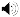 A
D
D
D
G
Thy word id a lamp unto my feet and a light unto my path
Chorus
A
D
D
D
G
Thy word id a lamp unto my feet and a light unto my path
V1
A
Em
Bm
A
G
G
D
F#m
When I feel afraid,    think I’ve lost my way      Still you’re there right beside me
A
G
F#m
Em
B
A
Bm
A
And nothing will I fear, as long as You are near.      Please be near me to the en---d
Go To Chorus
Bm
F#m
D
A
G
V2
Em
G
A
Now I will not forget, Your love for me and  yet      my heart forever is wandering
A
B
Em
A
A
F#m
Bm
G
Jesus be my guide,     and hold me to Your side      I will love You to the en---d
Music
A
Bridge
G
F#m
Em
B
A
Bm
A
And nothing will I fear, as long as You are near.      Please be near me to the en---d
Go To Chorus
Repeat “and a light unto my path”  3X to close song
Dsus
Em7
Em7
Intro:
Dsus
C2
C2
Em7
C2
Dsus
V1:
Dsus
Em7
C2
Lord of all creation,    of water,   earth and sky
Dsus
Em7
Em7
Dsus
C2
C2
The heavens are Your tabernacle.             Glory to the Lord on high!
Dsus
C2
C2
Em7
Em7
Dsus
D
G
C2
Am7
Chorus 1:
God of wonders beyoun our galaxy,    You are   holy,   holy.
G
C2
D
Am7
The universe declares Your majesty.    You are   holy,   holy
C2
Lord of heaven and earth,   Lord of heaven and earth.
Dsus
Em7
Em7
Dsus
C2
C2
Dsus
C2
V2:
Dsus
Em7
Em7
C2
Early   in the morning,    I will celebrate the light.
Dsus
Em7
C2
Dsus
Em7
C2
When I stumble in the darkness,    I will call Your name by night.
Go to Chorus #1
After Chorus #1 then go to Bridge
Bridge:
Am7
C2
Dsus
Am7
Repeat Bridge 3X
Hallelujah to the Lord of heaven and earth!
After bridge advance slide to Chorus #2
D
G
C2
Am7
Chorus 2
God of wonders beyoun our galaxy,    You are   holy,   holy.
G
C2
D
Am7
Precious Lord, reveal Your heart to me.    You are   holy,   holy
G
C2
D
Am7
The universe declares Your majesty.    You are   holy,   holy
Tag
Am7
C2
Dsus
Am7
Repeat Bridge 3X
Hallelujah to the Lord of heaven and earth!
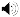 C
F
Dm
G
Chorus
El Shaddai,  El shaddai,   El-Elyon na   Adonia
Am
A
Bb
E/D
Age to age you’re still the same,  By the power of the Name
C
F
Dm
G
El Shaddai,  El shaddai,   Erkamka  na   Adonia
E/D
Bb
C
We will praise and lift you high  El  Shaddai
C
Dm
G
F
V1
Through Your love and through the ram,   You saved the son of  Abraham;
Bb
A
Am
E/D
Through the power of Your hand,   Turned the sea into dry land
C
Dm
F
G
To the outcast on her knees,  You were the God who really  sees,
E/D
Bb
C
And by Your might   Your set Your children free
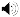 C
Dm
F
G
V2
Through  the years  You’ve made it clear,  That the time of Christ was near,
Bb
Am
A
E/D
Though the people couldn’t see what Messiah ought to be.
F
Dm
G
C
Though Your Word contained the plan, They just could not understand
E/D
Bb
Am
A
Your most awesome work was done   through the frailty of Your son.
C
F
Dm
G
Chorus
El Shaddai,  El shaddai,   El-Elyon na   Adonia
Am
A
Bb
E/D
Age to age you’re still the same,  By the power of the Name
C
F
Dm
G
El Shaddai,  El shaddai,   Erkamka  na   Adonia
E/D
Bb
C
We will praise and lift you high  El  Shaddai